Eksperymenty  - 	KMOjak powstają chmury?Skąd się bierze deszcz?
RYBKI
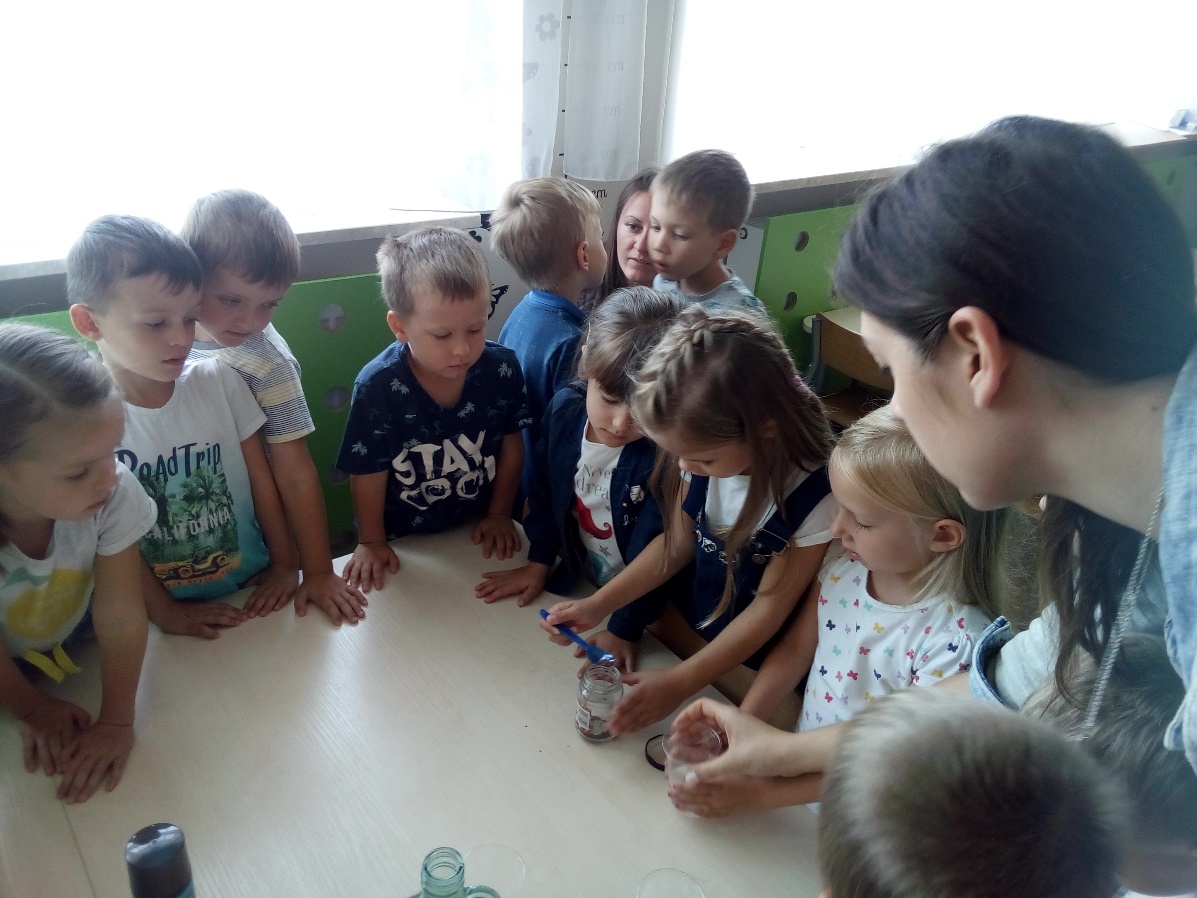 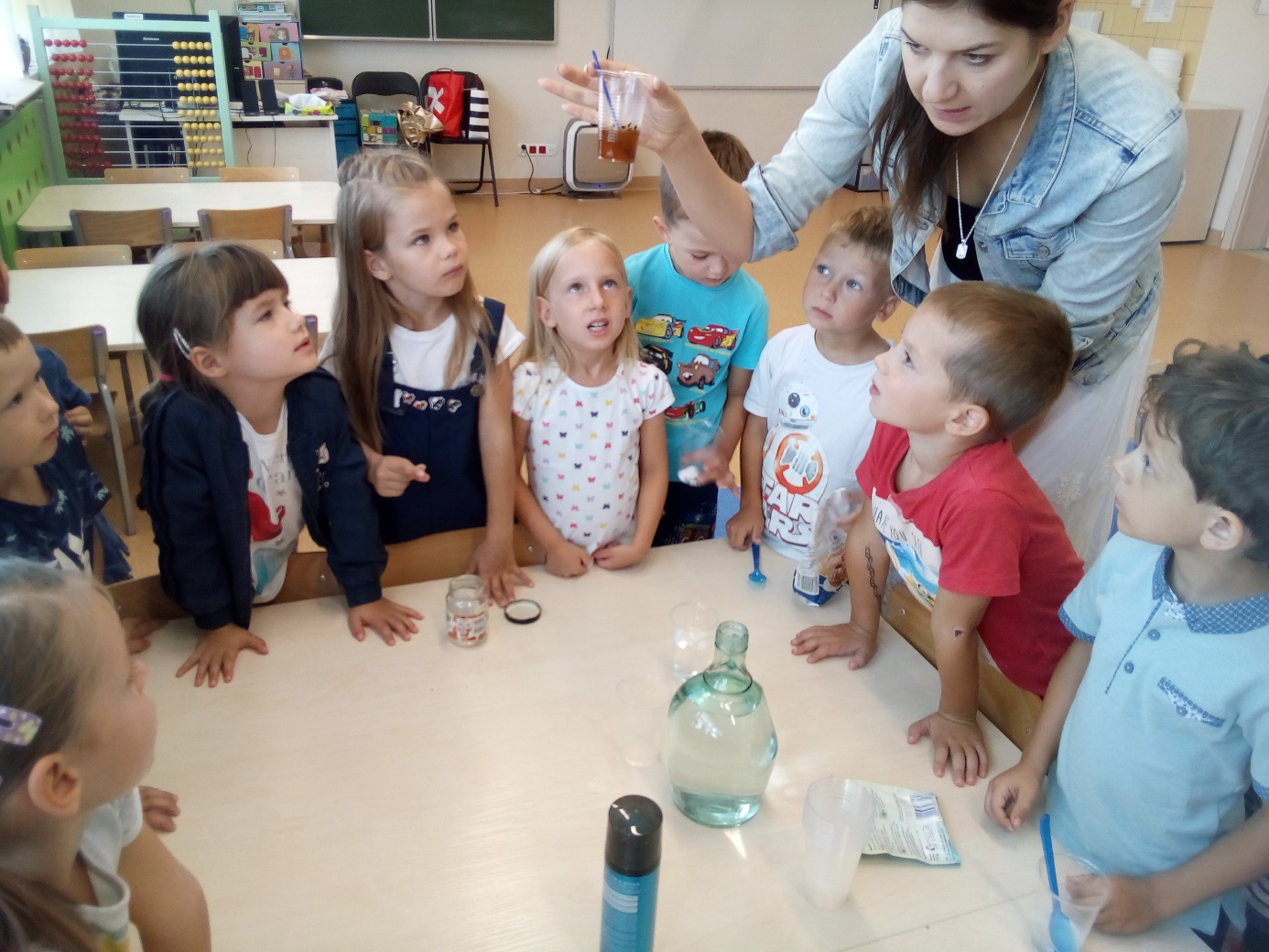 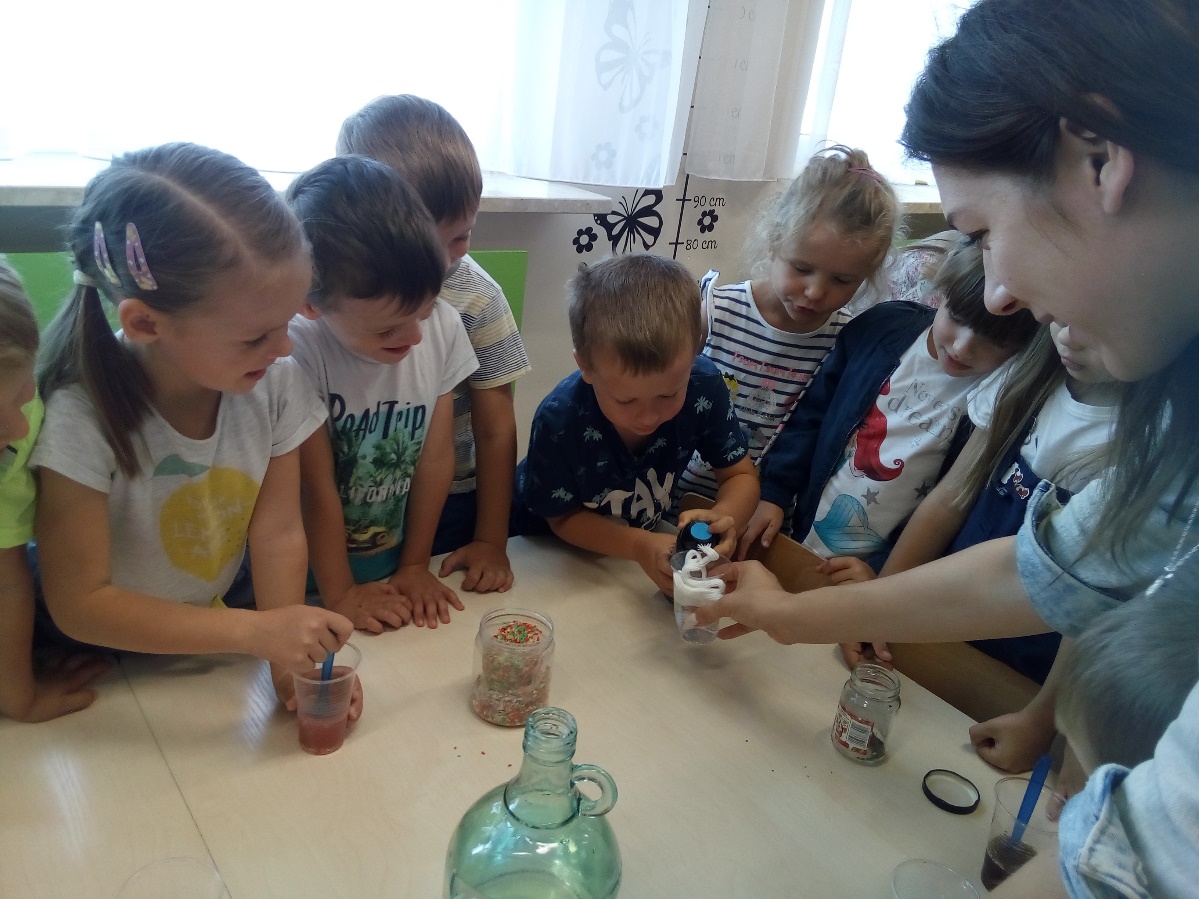 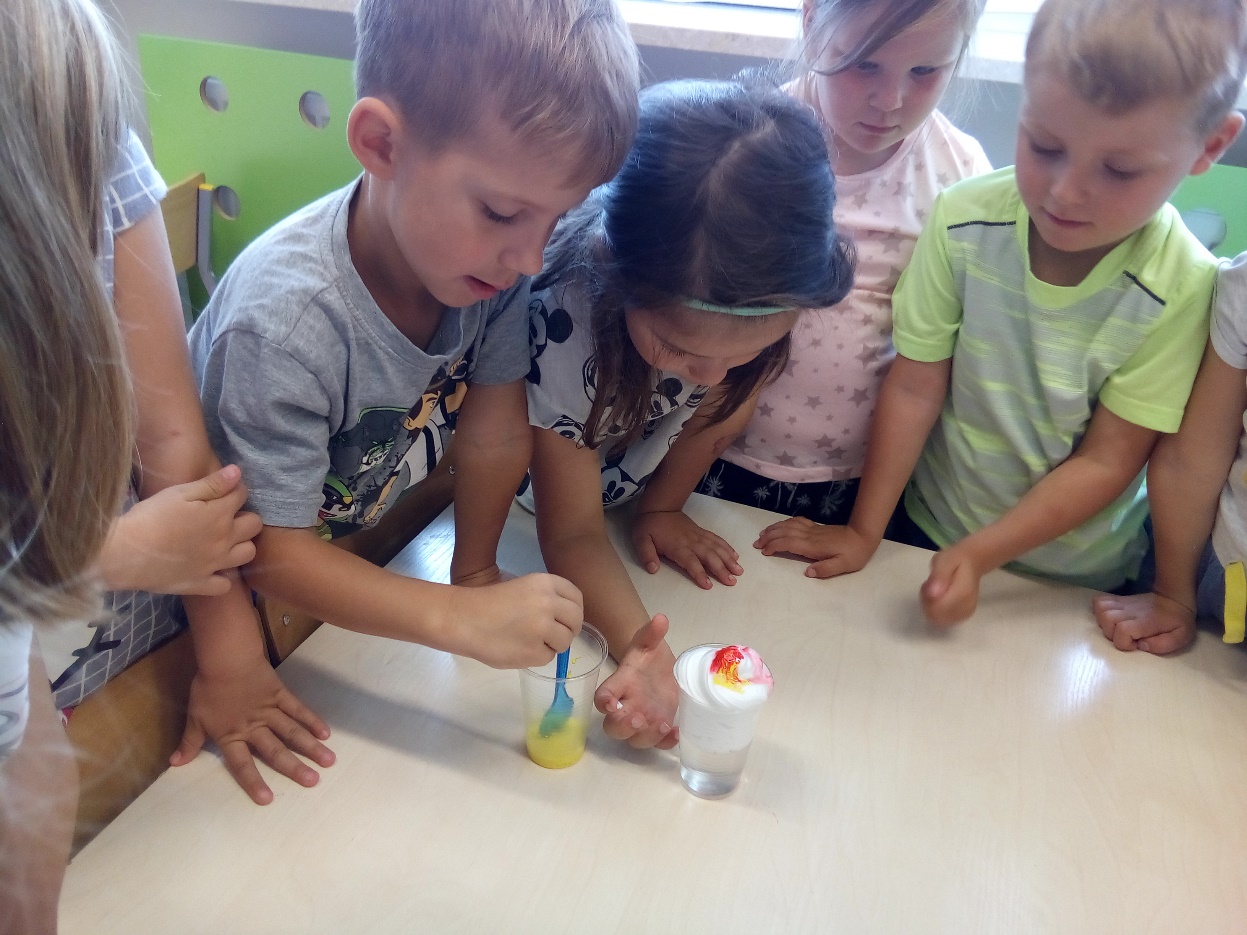 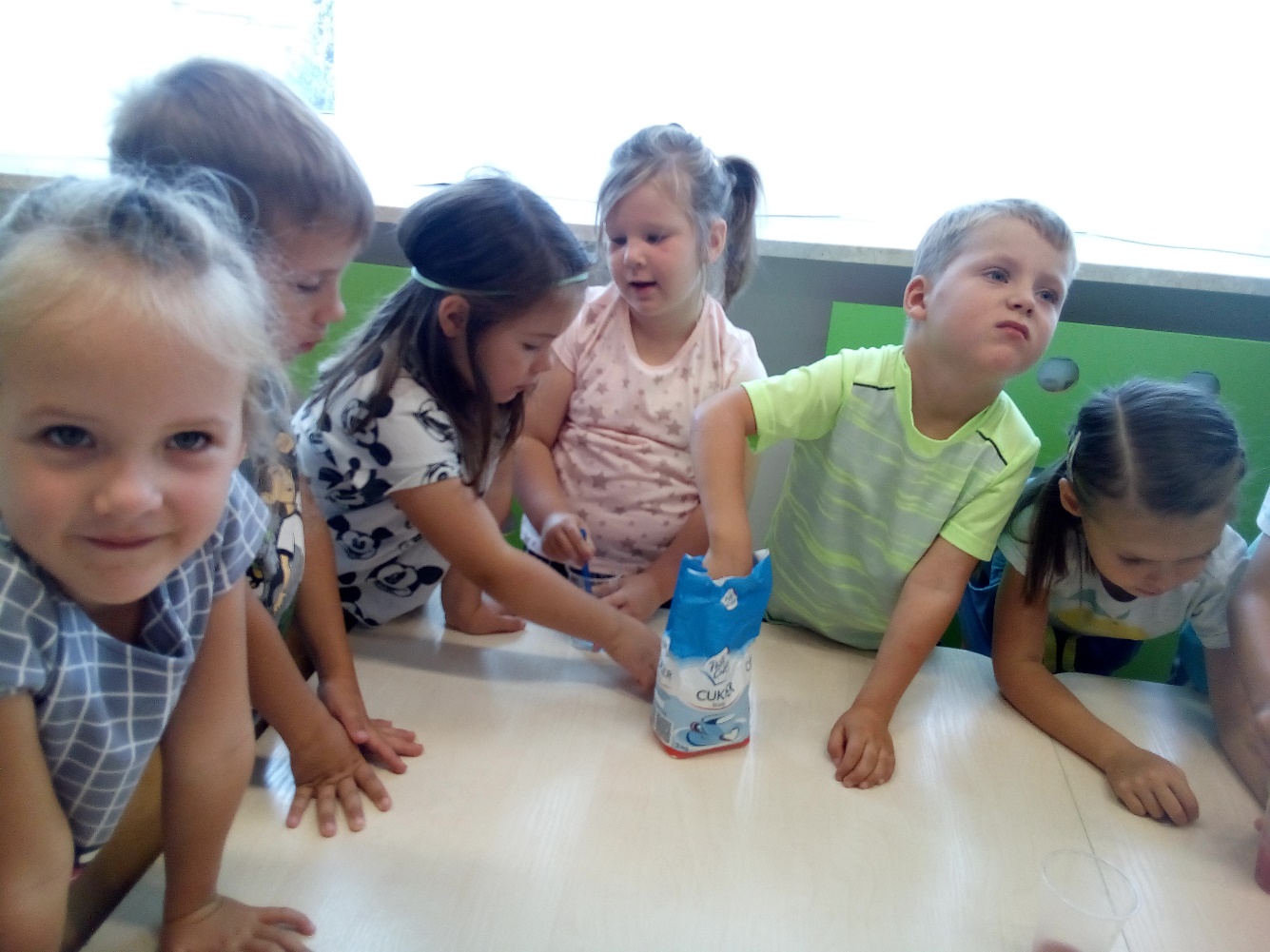 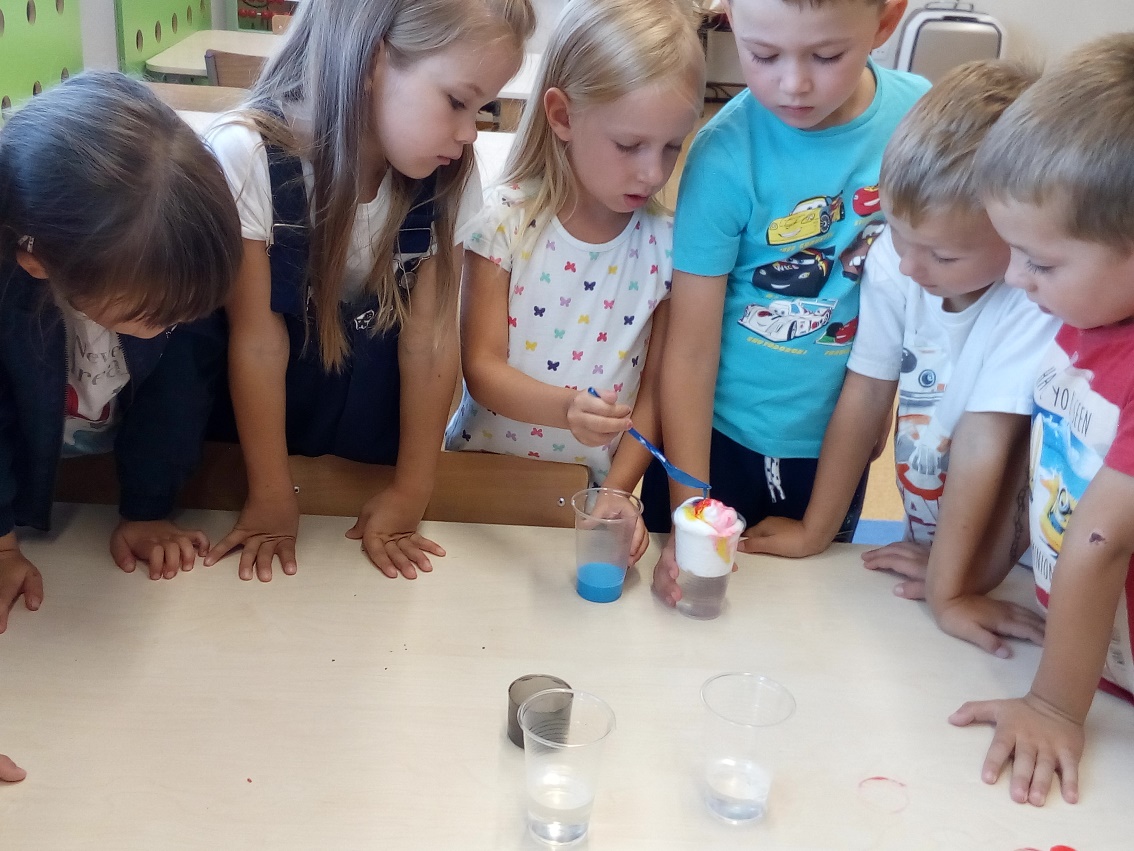 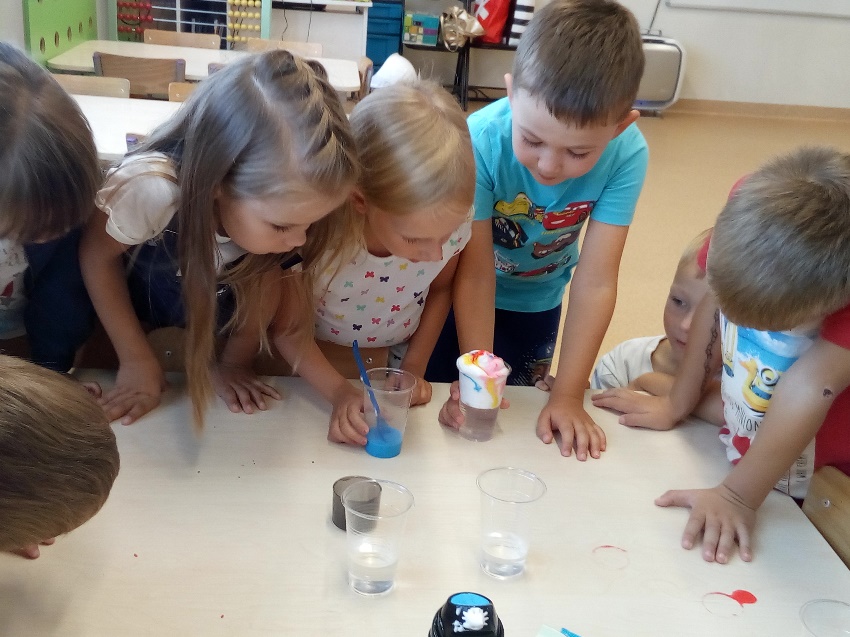 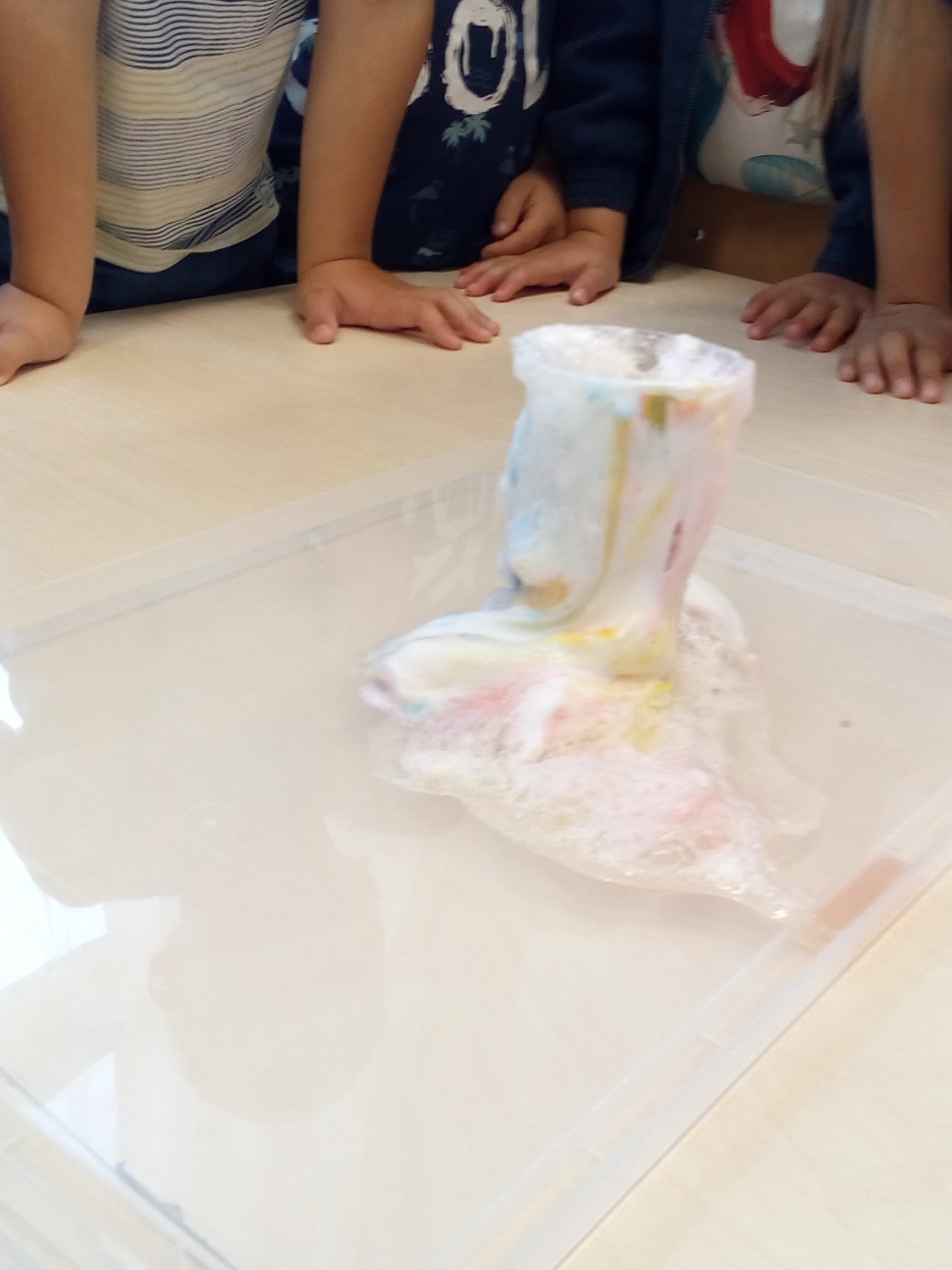 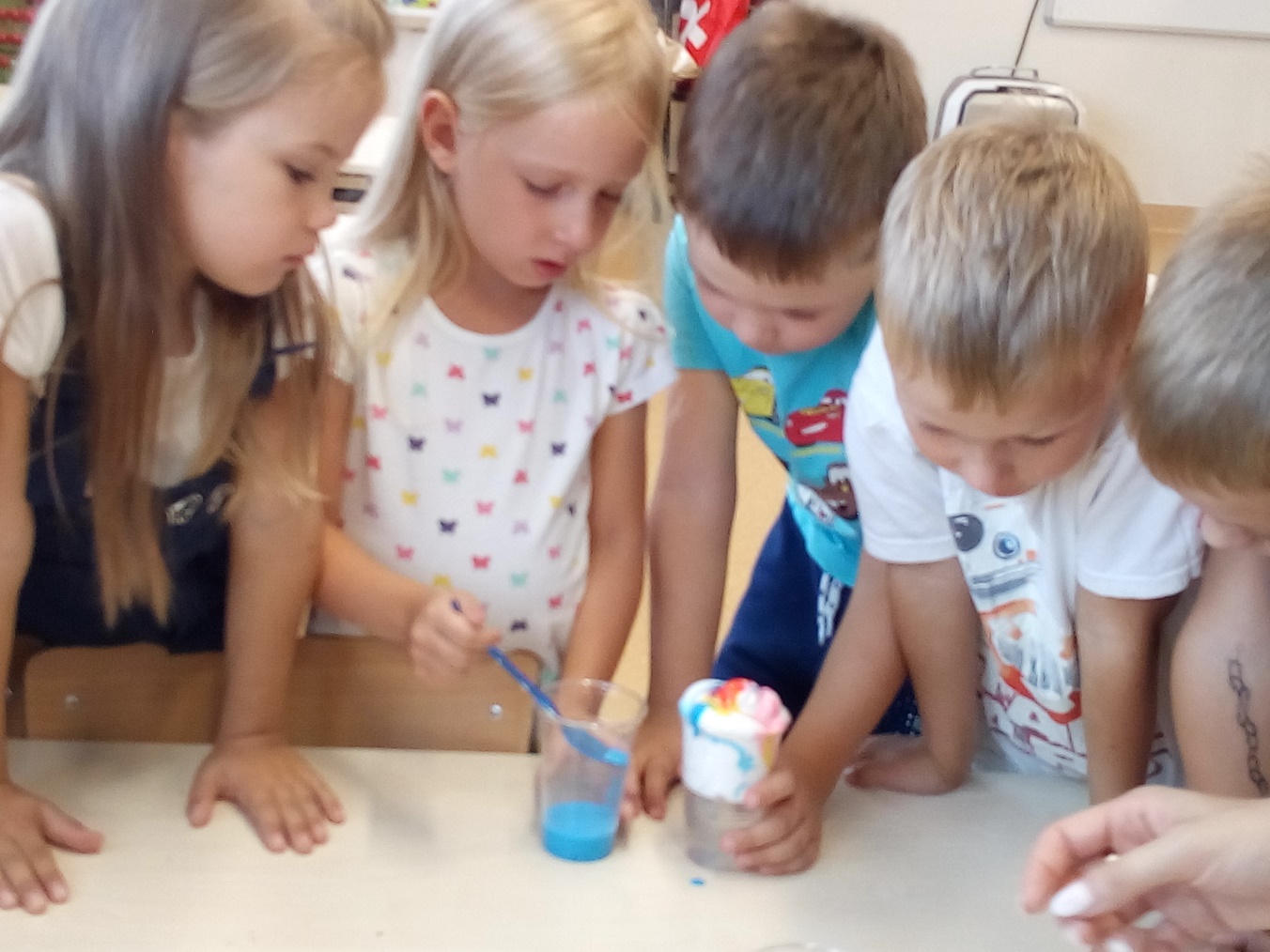